Undocumented Immigrant Students: Understanding Who They Are and Creating Safe Spaces for Self-Advocacy
Luis Narvaez
Director of Stragetic Projects
Chicago Public Schools
Iririan Francisco  
‘16 Avanza Alumn, 
Daley College
Alondra Carmona 
‘17 Avanza Alumn
Middlebury College
Quintiliano Rios Perez  
Avanza Post-Secondary Coordinator
Undocumented Student Advisor
Enlace Chicago
Joselin Cisneros 
Avanza Post-Secondary Coordinator
Undocumented Student Advisor
Enlace Chicago
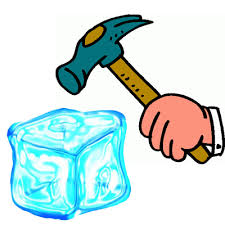 ICE BREAKER
[Speaker Notes: Switch sides: To the what if game
Get in pairs and ask your partner “Who are you” 5 times]
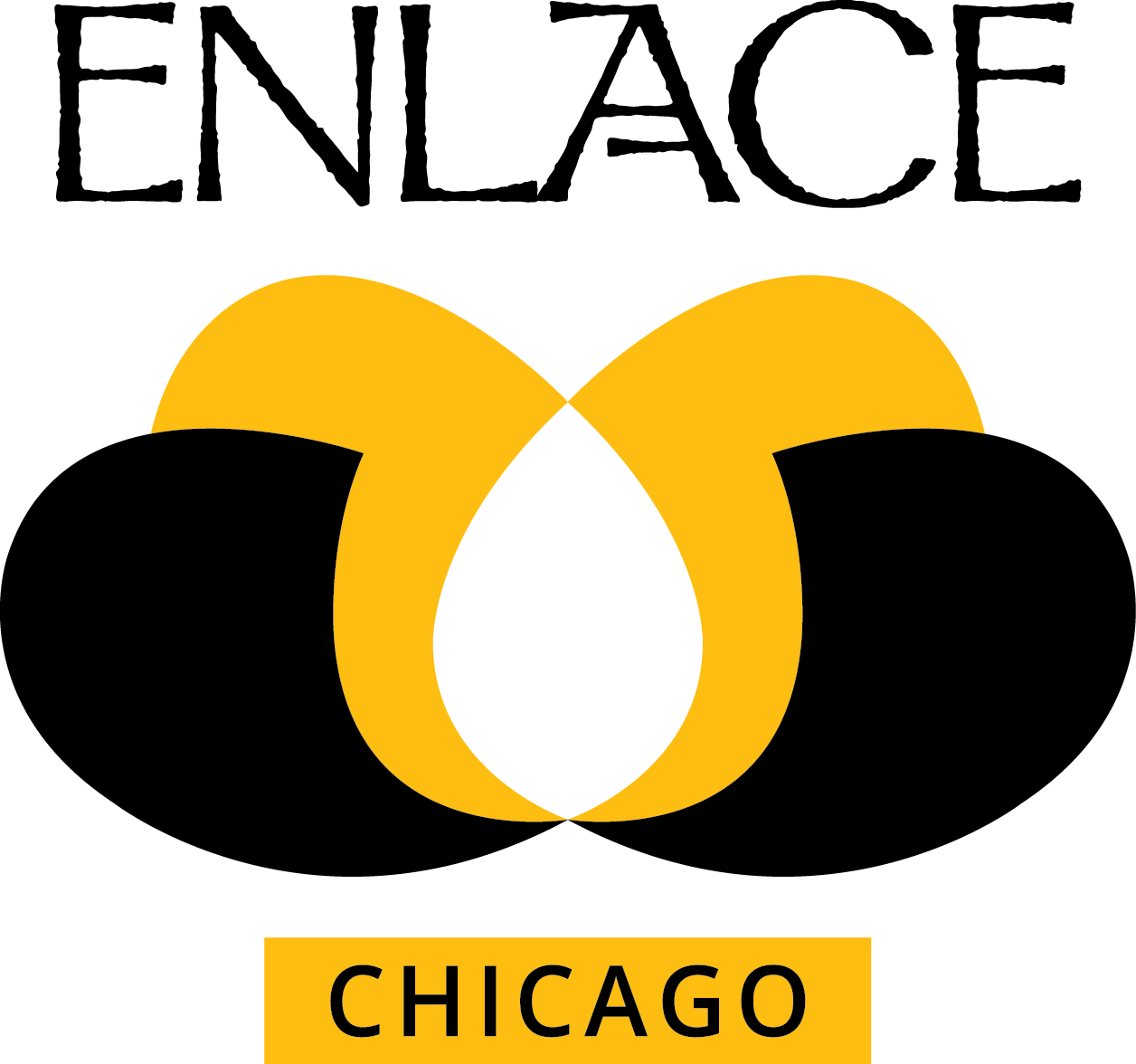 Enlace Chicago
Community Education:
Transforms local schools into safe/ accessible environments
Community Schools provide family programs, skill building, leadership development
Organizing & Advocacy:
Works to advocate for policy and systems to change at the city, county, state and federal level.
Community & Economic Development:
Promotes the use of local resources that support the growth of healthy families, strong economy, and balance development

Violence Prevention:
Staff and resources ar organize to create a spectrum of services
Public safety work include: prevention,  intervention, organizing
[Speaker Notes: 2mins]
Enlace’s Avanza Program
80 Senior Students
One-on-One Counseling 
40 per campus
Learning Goals:
College Access & Attainment 
Career Development
Financial Literacy 
College Success Through Self- Advocacy
Parent Development
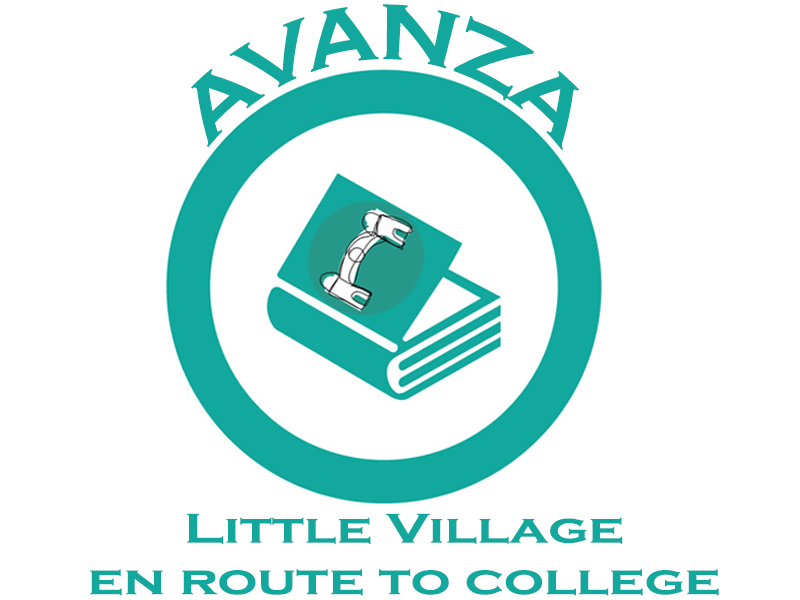 [Speaker Notes: 2mins]
Current State of Affairs
Deferred Action for Childhood Arrivals - 2012
FAQ:  Do I apply? New $495 Fee
New Threat by Republicans
Federal Dream Act - 2001
Will be reintroduced by Senator Lindsey Graham & Richard Durbin
Illinois Public Act (Acevedo Bill; also known as HB60) -2003
Affidavit for Public Colleges
IL Dream Act (Ilinois 529 plans) -2011 
IL Dream Fund: Uncertain
Student Access Bill 
City of Chicago STAR Scholarship 
Temporary Visitor Drivers Licenses
[Speaker Notes: 5mins]
Creating A Safe Space
“Safe haven (space) for undocumented students to find their voice and feel empowered to change their current situation” -New York Collective of Radical Educators
Welcoming 
Visual
Awareness (systems in place)
Respect/(Outing someone) 
It’s okay if you don’t know. 
Spaces
Within office, school or institution
“In order to avoid singling out anyone in your classroom, it’s best to share information on the topic of raids broadly to the entire classroom and offer to be available for follow-up
questions and one-on-one
conversations if students are interested.”
-Immigrant & Refugee Children A guide for educators and school staff
[Speaker Notes: https://teachdreamnyc.com/action-and-advocacy/
Work sheet]
Self Advocacy
Avanza Learning Goal:
“Youth will learn to identify and utilize support networks, available resources and manage their first generation identity. They will efficiently communicate concerns and navigate a school system through self-advocacy.” 
Get students to know one another
Leadership Development
Sharing their stories + cultural wealth*
“Service without reflection is just work”

*Summary created and adapted from Yosso, T.J. (2005). Whose culture has capital? Race, Ethnicity and Education, 8(1), pp.69‐91Full access of article: http://www.tc.columbia.edu/i/a/2577_culturalwealth.pdf
Student Perspective
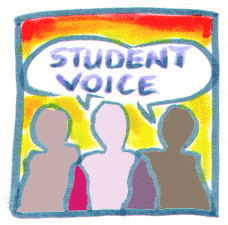 1.Identity
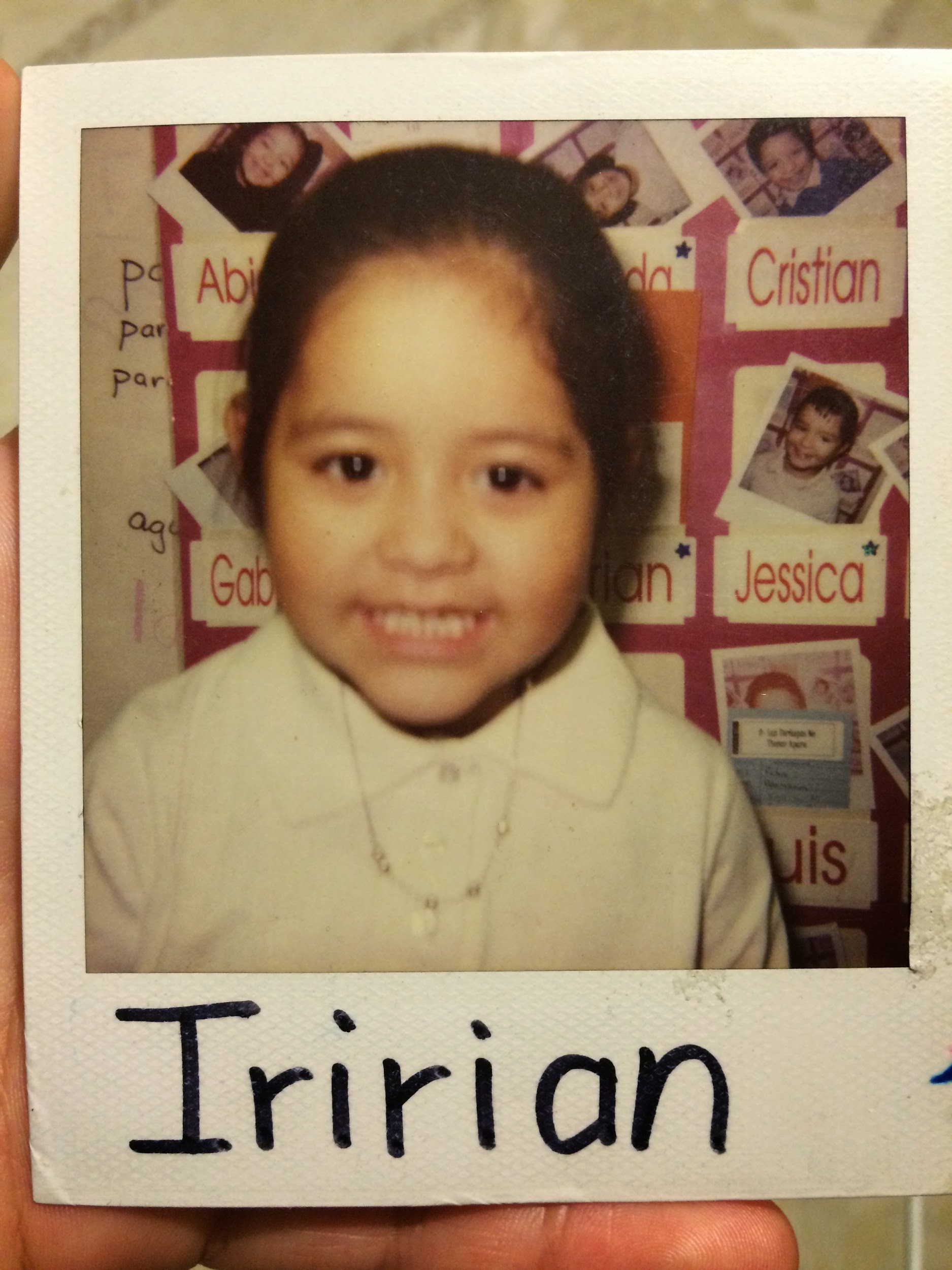 Identity
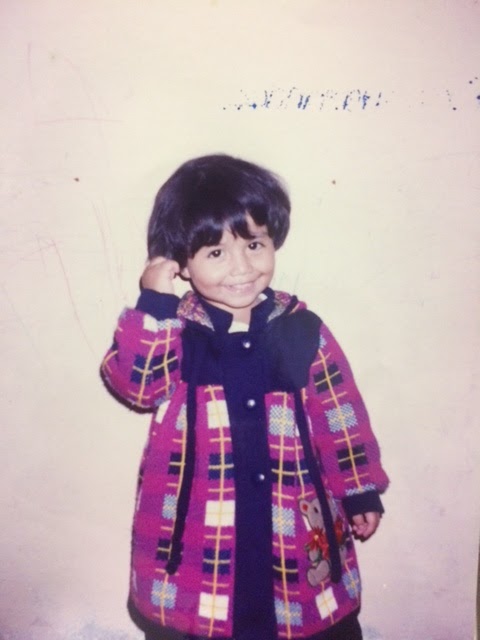 2.My experience navigating support systems
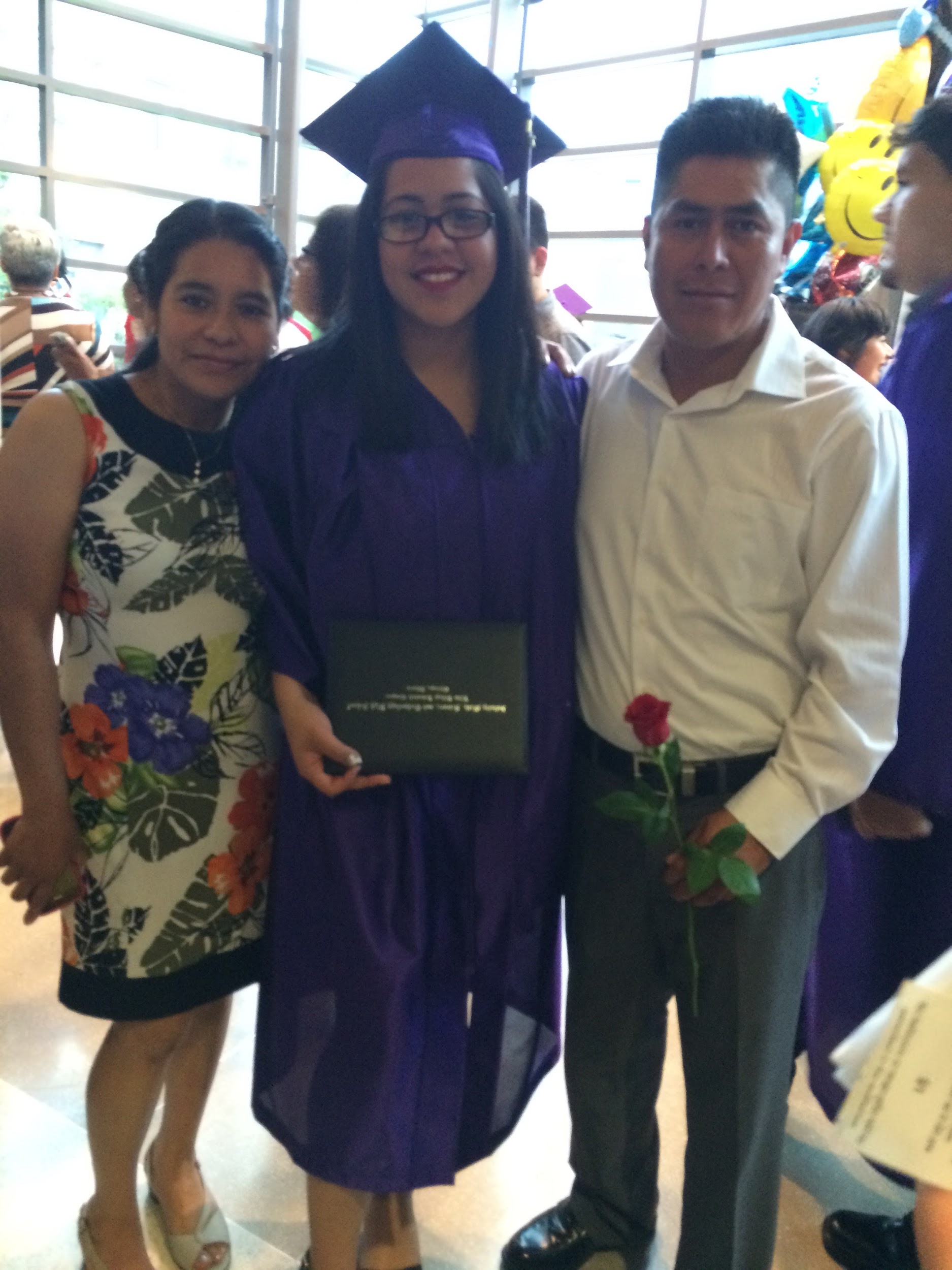 2.My experience navigating support systems
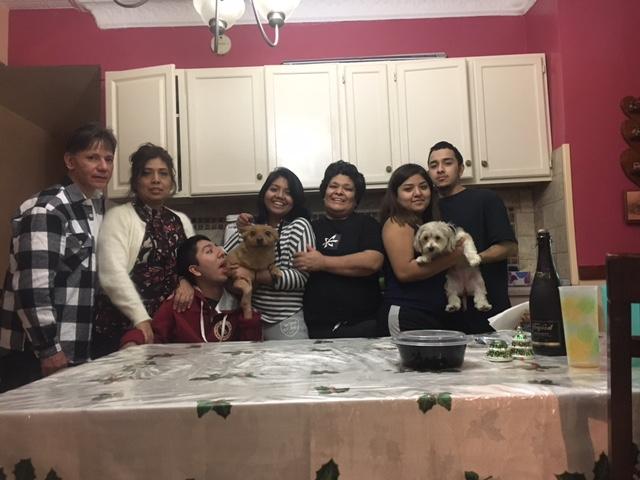 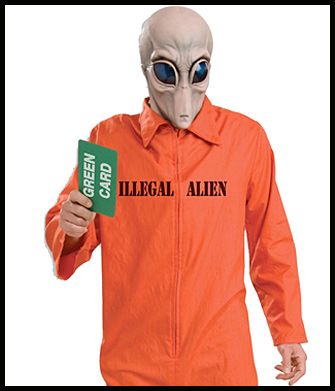 3.Advice about how to create a safe space
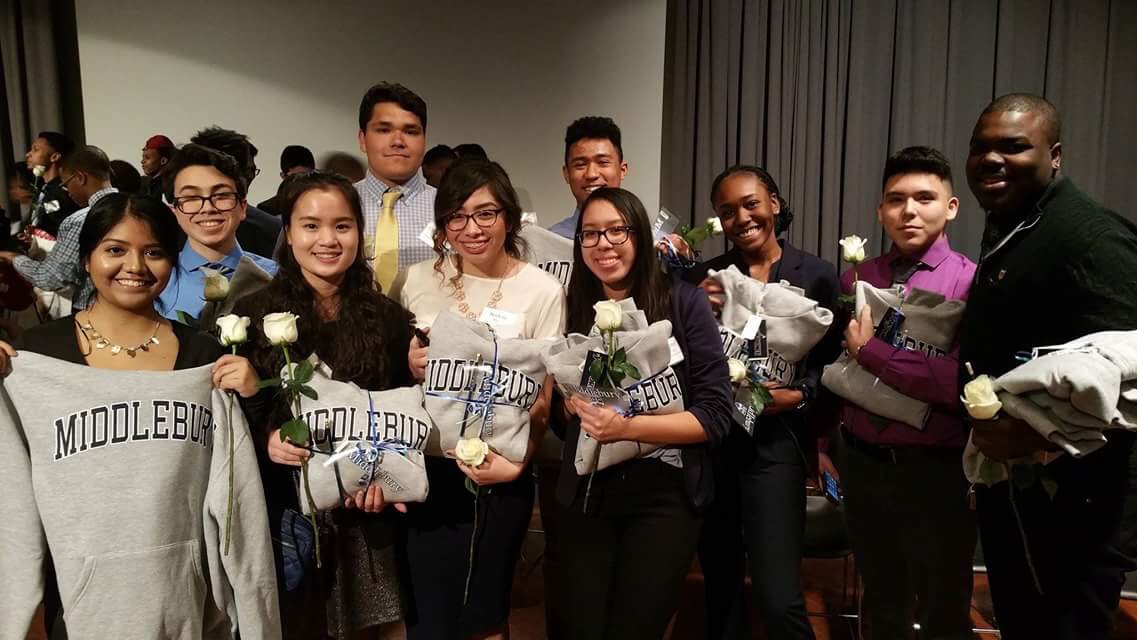 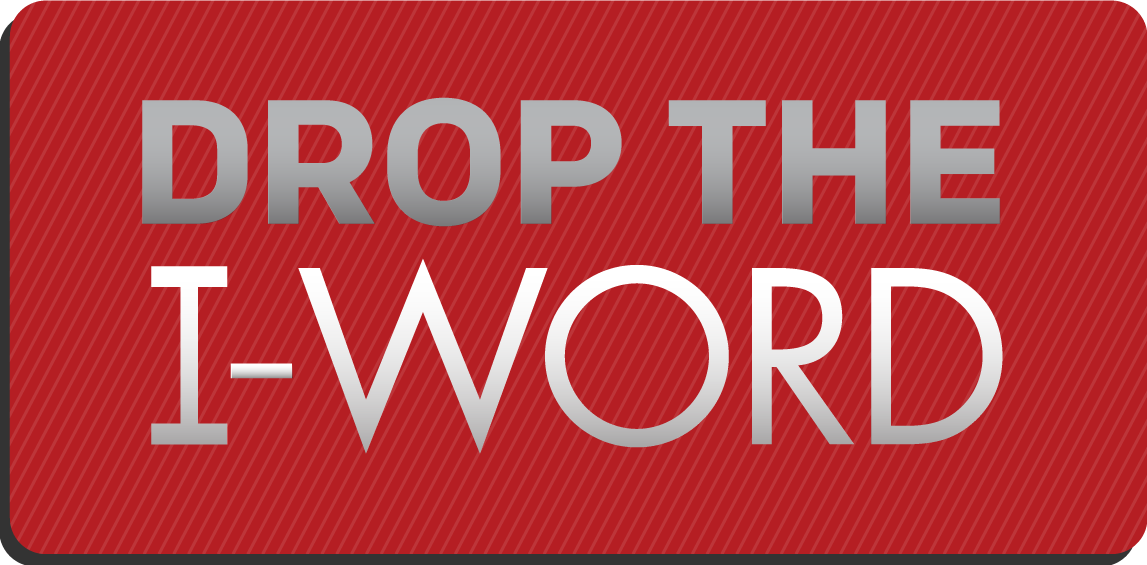 3.Advice about how to create a safe space
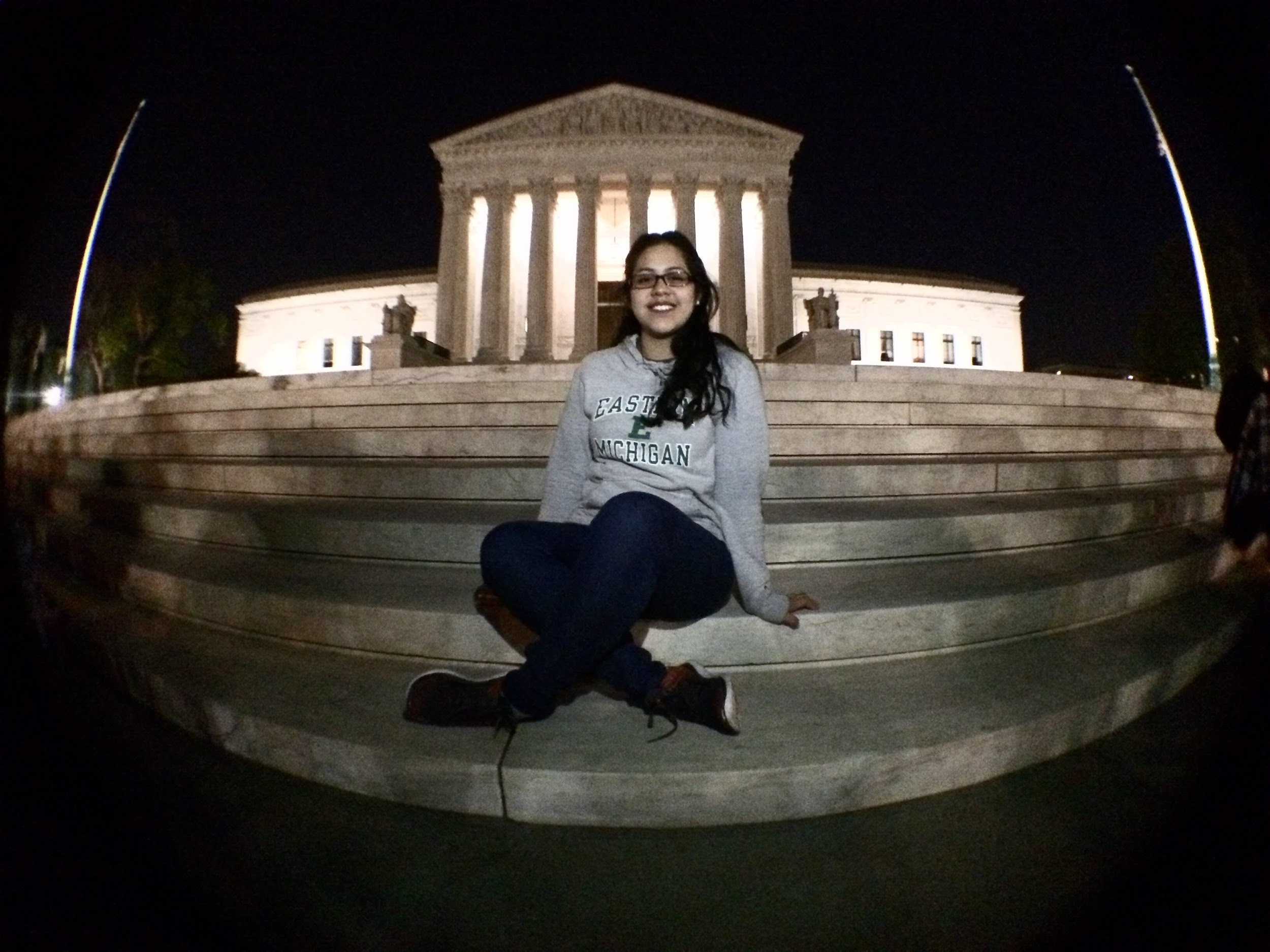 Student comes to you in January after meeting with a teacher about her future, she has an offer to attend a four year Posse college out of state yet she is short $15,000. Her teacher told her point blank that because she is undocumented, the only option she has is going to community college and transferring because $15,000 is too large of a gap.  

Student sets up a meeting with you to let you know that his father got picked up by ICE. He looks very calm but is stressed because he is not sure if he will go to college because he might have to support the family. His mother is having a hard time because they are a family of 3 children. 

Student is upset when meeting with you because he didn’t meet the GPA requirement for the STAR scholarship (Up to 3 years of paid community college). Student saw this scholarship at his only option to pay for college.
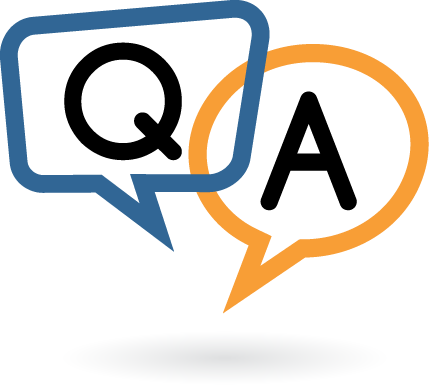 Resources
Please follow the link below
https://drive.google.com/folderview?id=0B9sSLmQ-Zos7NVFVTGg2bW5JOTg